North Atlantic Coast Comprehensive StudyCollaboration Webinar Series #4: Exposure and Vulnerability
U.S. Army Corps of Engineers
Coastal Storm Risk Management
Planning Center of Expertise

25 September 2013
Overview
Hurricane Sandy impacted the Atlantic coastline in October 2012 

Affected entire east coast: 
	24 States from Florida to Maine; New Jersey to Michigan and Wisconsin

Greatest areas of impact: New Jersey, New York, Connecticut

Public Law 113-2 enacted
     January 29, 2013
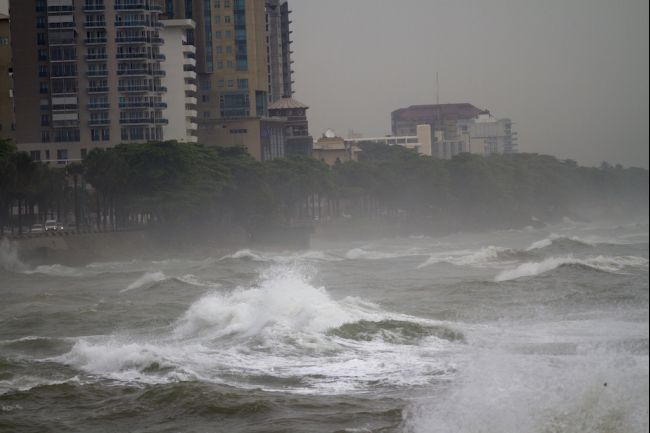 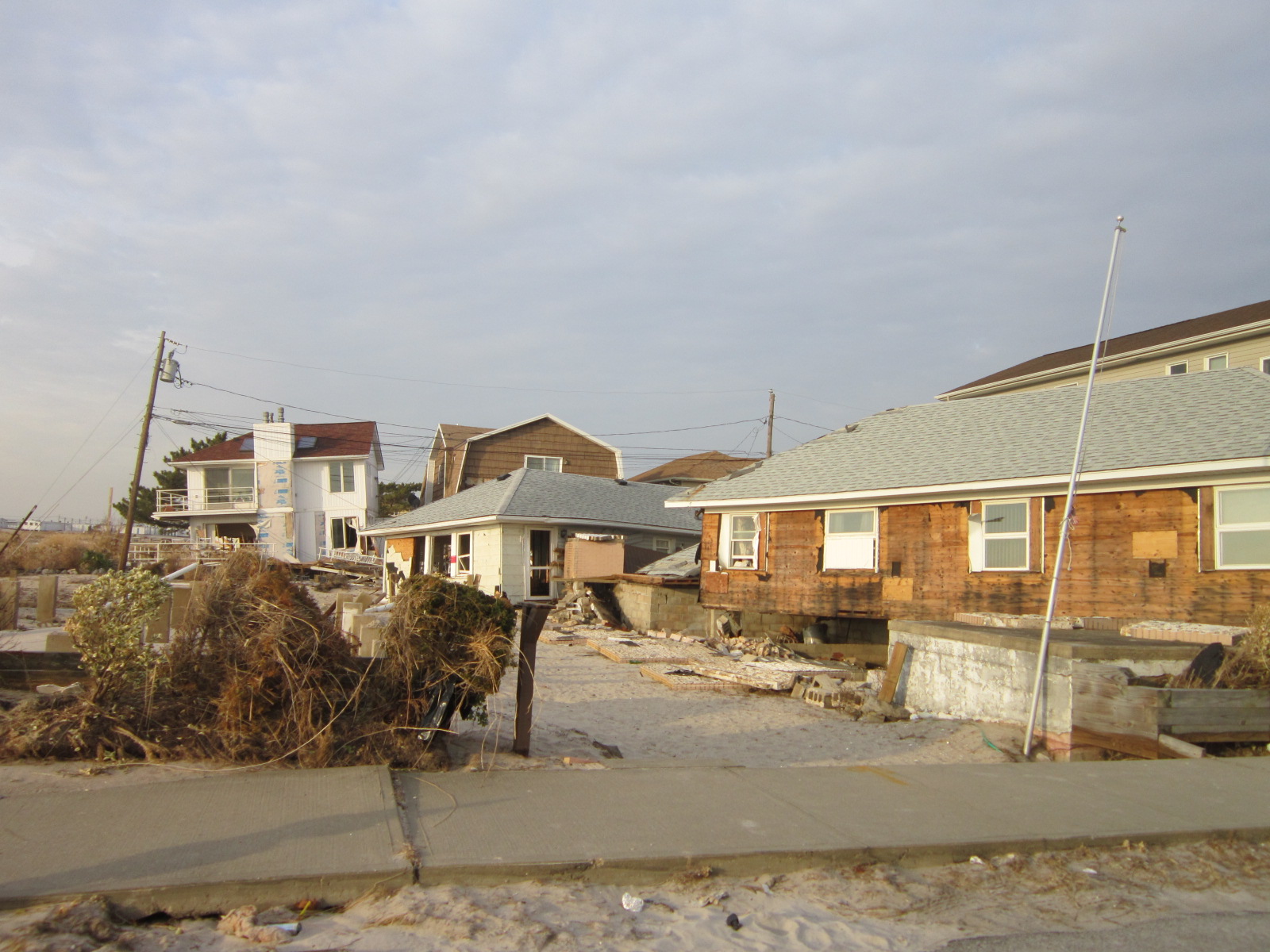 2
North Atlantic Coast Comprehensive Study
“That using up to $20,000,000* of the funds provided herein, the Secretary shall conduct 
   comprehensive study to address the flood risks of vulnerable coastal populations in 
   areas that were affected by Hurricane Sandy within the boundaries of the North Atlantic 
   Division of the Corps…”   (*$19M after sequestration)
  Comprehensive Study to be complete
              by Jan 2015
Areas affected by erosion, precipitation, winds,  surge, etc.                (FEMA’s H. Sandy storm surge data)

Goals: 
  Provide a Risk Reduction Framework     *Consistent with USACE-NOAA  Infrastructure Systems Rebuilding Principles 28 Feb 2013 
  Support Coastal Resilient Communities and sustainable  coastal landscape systems, considering future sea level rise and climate change scenarios, to reduce risk to vulnerable population, property, ecosystems, and                      infrastructure.
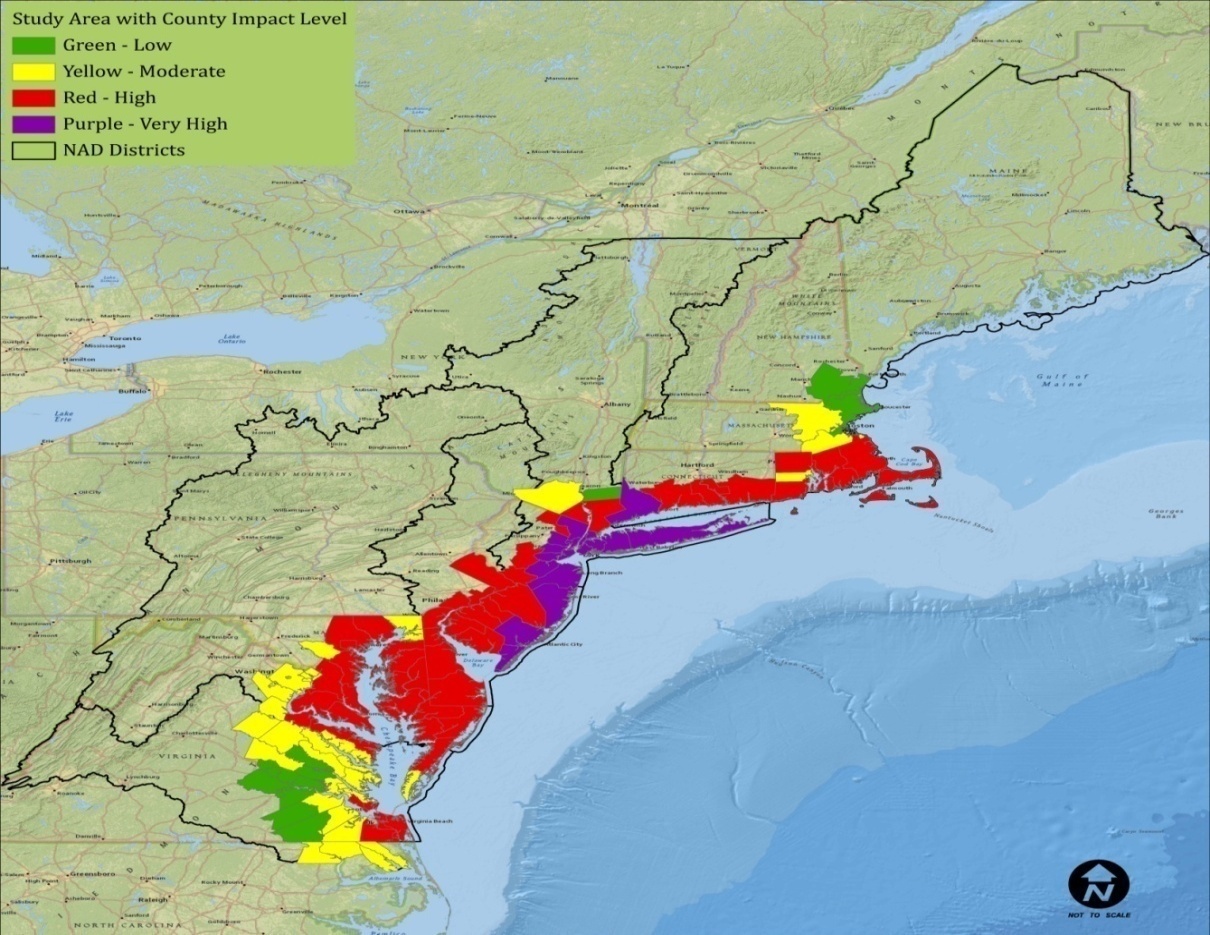 3
Technical Teams
  USACE Enterprise
  Agency Subject Matter Experts
 Engineering 
 Economics
 Environmental, Cultural, and  
    Social
 Sea Level and Climate Change
 Plan Formulation
 Coastal GIS Analysis
Products
Coastal Framework
  Regional scale
  Collaborative
  Opportunities by region/state
  Identify range of potential solutions and parametric costs by region/state
  Identify activities warranting additional analysis and social/institutional barriers
Not a Decision Document
  No NEPA
  No Recommendations
4